Фріда Кало
Початок життя
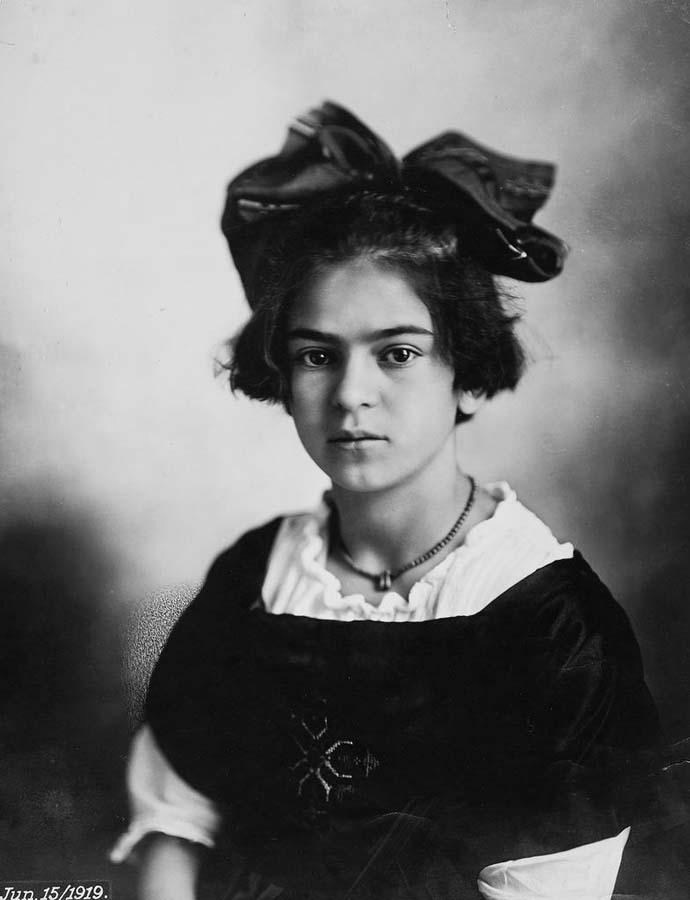 Фріда Кало народилася в передмісті Мехіко Койоакане 6 липня 1907 року. Її батько займався фотографією, мати мала мексиканські та індіанські корені
У віці 18 років 17 вересня 1925 року Фріда потрапила у важку аварію. Автобус, на якому вона їхала, зіткнувся з трамваєм.
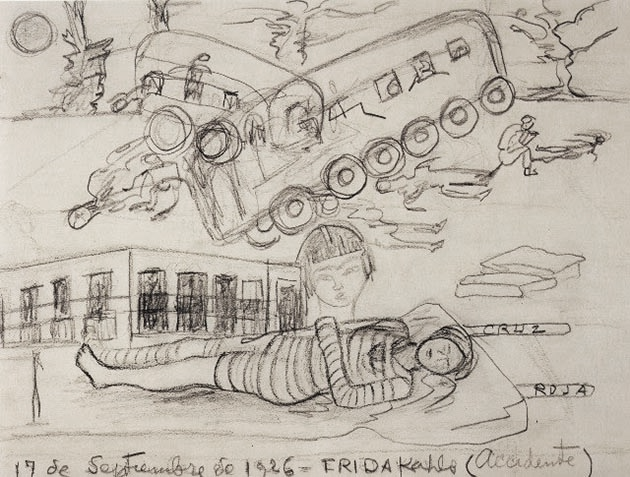 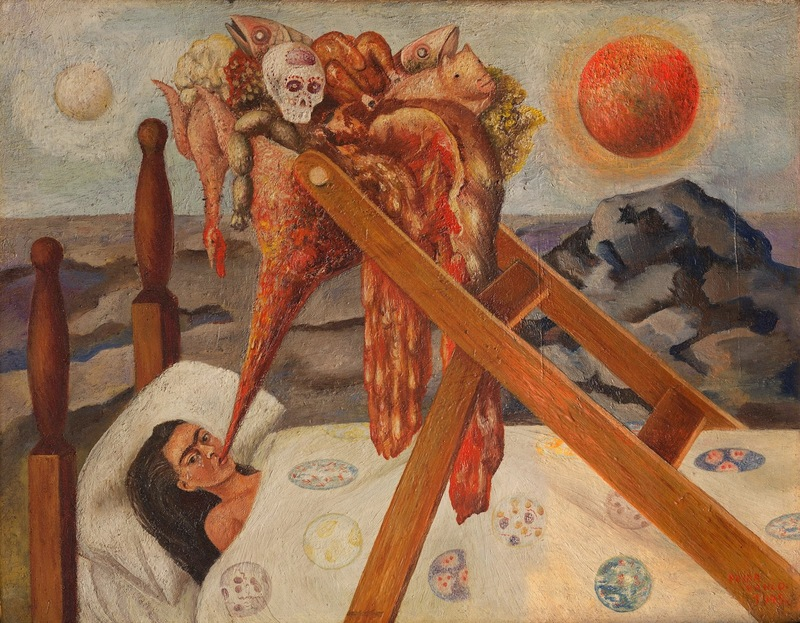 Без надії,1945
Фріда отримала серйозні травми: потрійний перелом хребта, перелом ключиці, зламані ребра, потрійний перелом таза, одинадцять переломів кісток правої ноги, роздроблену і вивихнуту праву стопу, вивих плеча
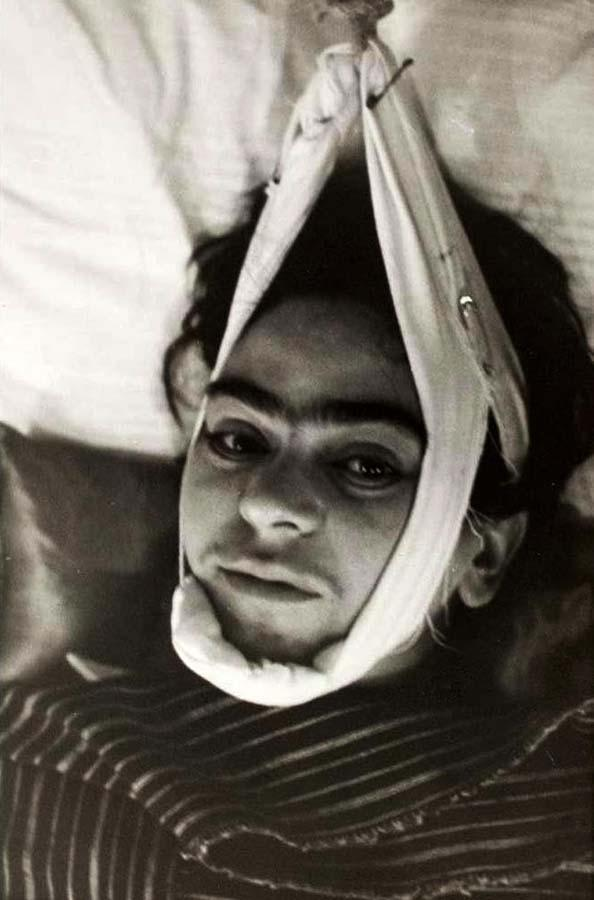 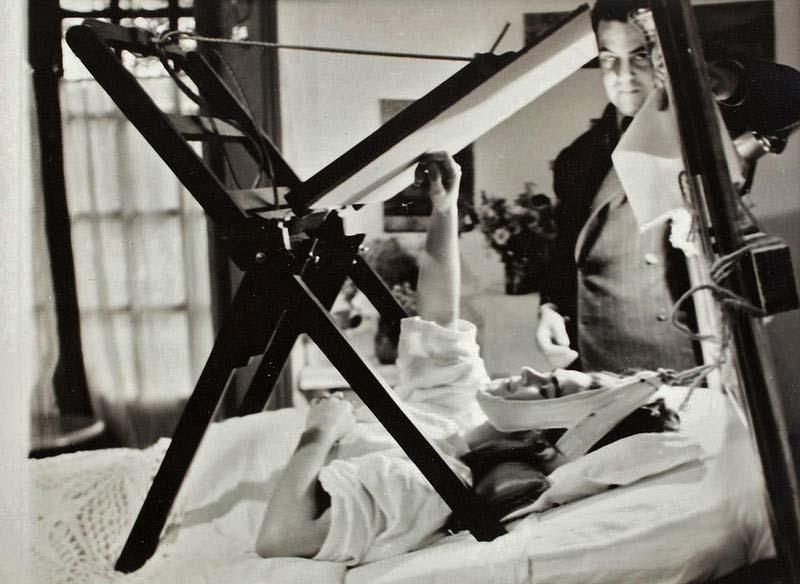 Після цієї трагедії вона вперше попросила у батька пензлі і фарби. Для Фріди зробили спеціальний підрамник, що дозволяв писати лежачи
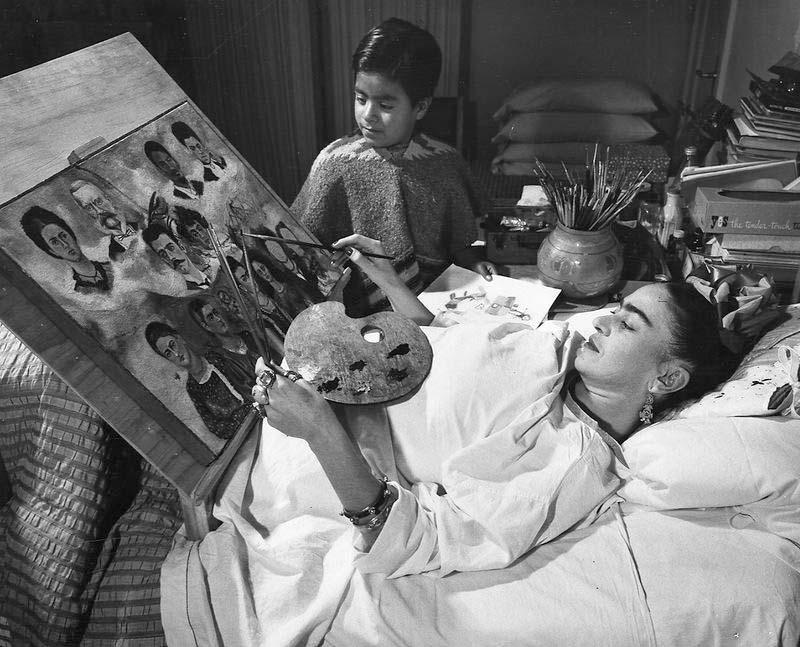 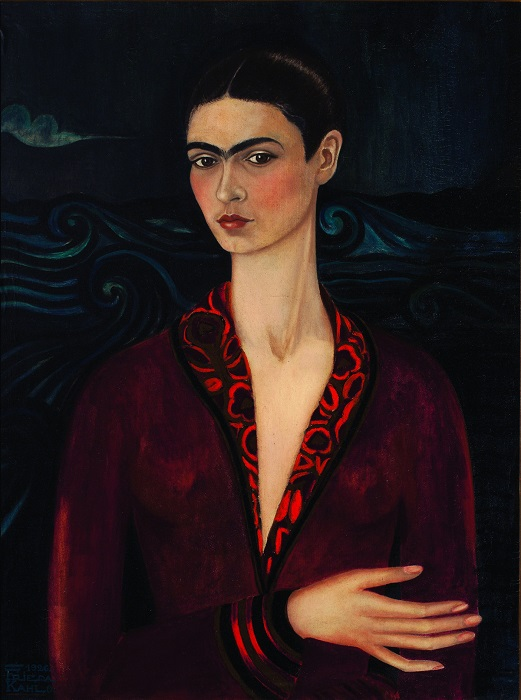 Першою картиною був автопортрет, що назавжди визначило основний напрямок творчості: «Я пишу себе, тому що багато часу проводжу на самоті і тому що є тією темою, яку знаю найкраще».
Автопортрет в оксамитовій сукні,1926
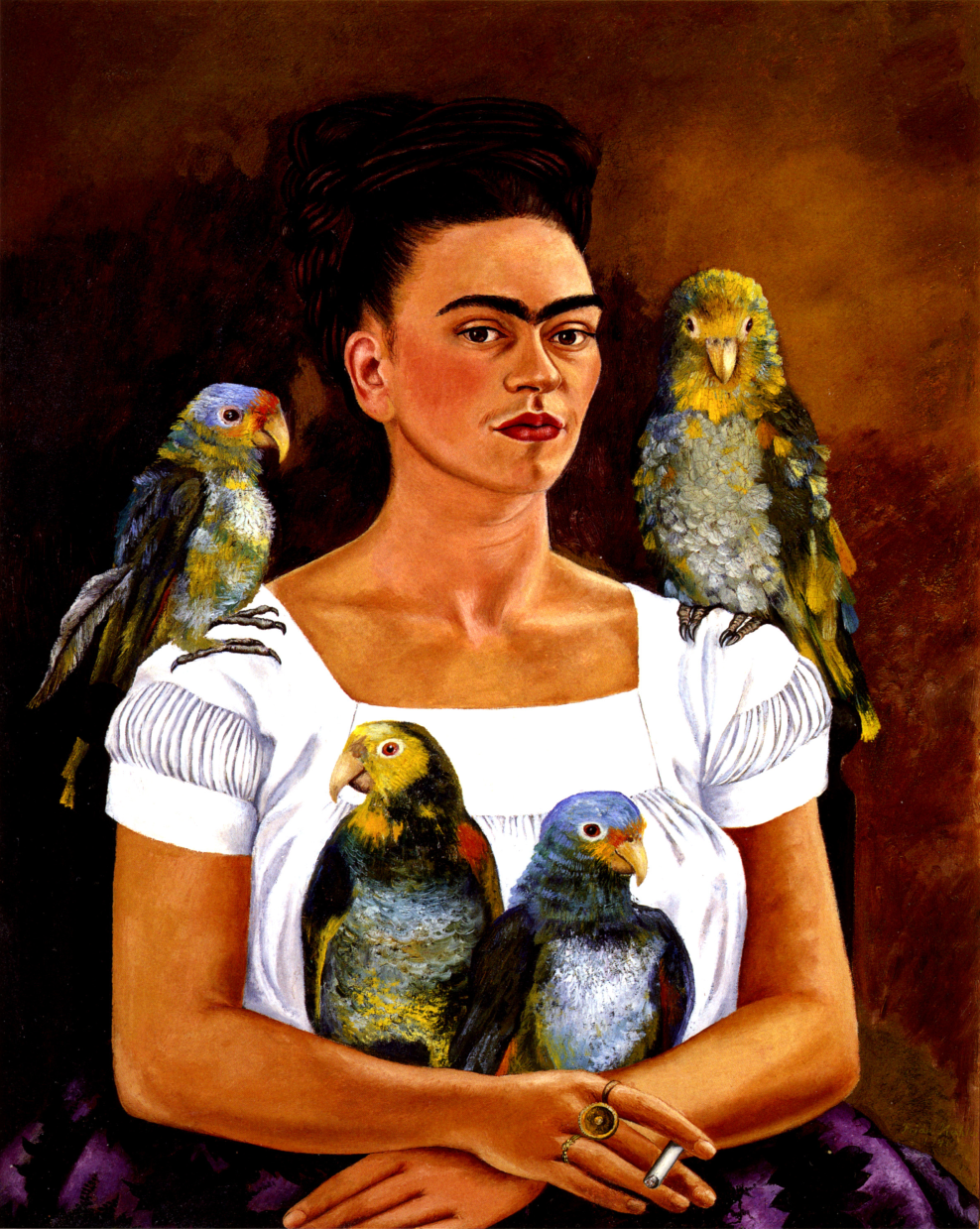 Автопортрет «Я і мої папуги»,1941
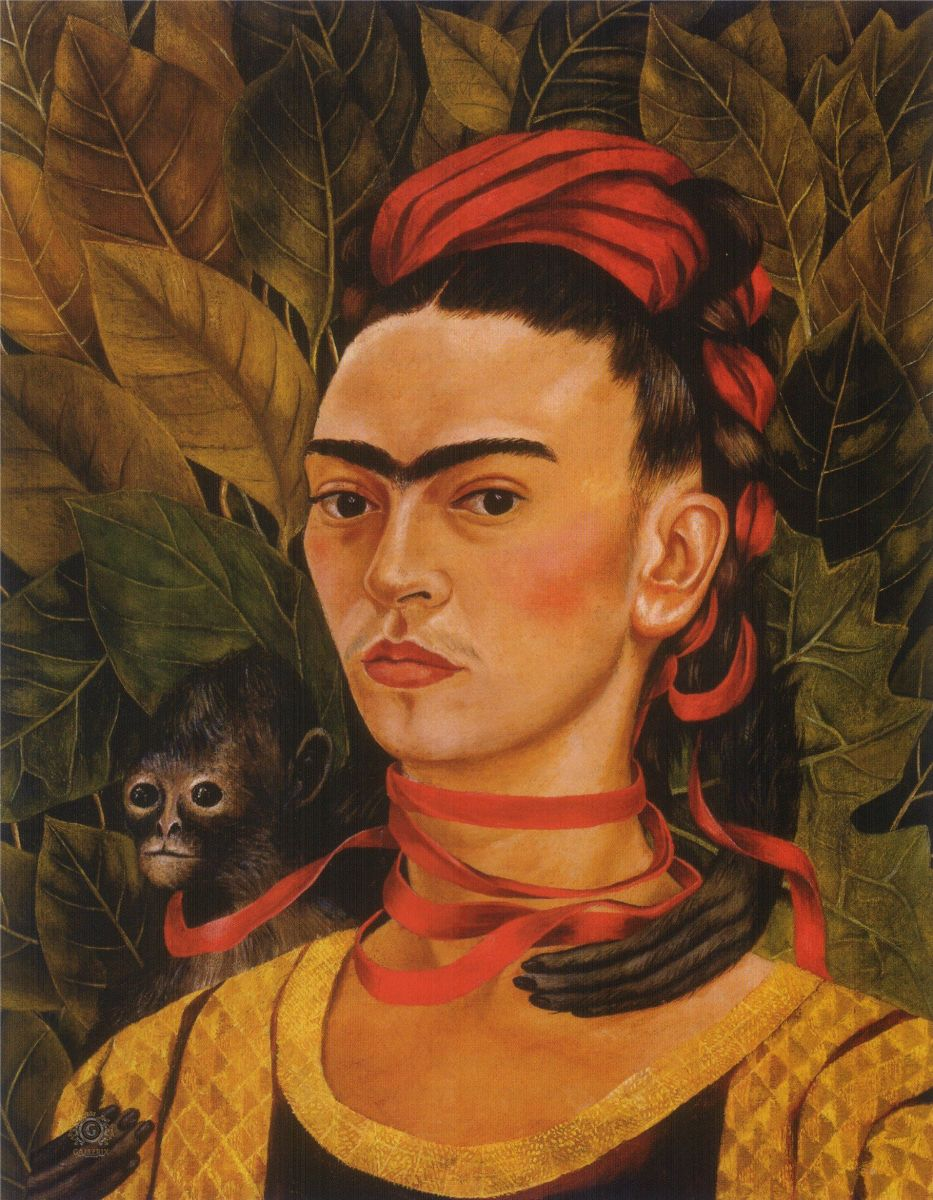 Автопортрет 
з мавпочкою,1938
У роботах Фріди Кало помітно дуже сильний вплив народного мексиканського мистецтва, культури доколумбових цивілізацій Америки. Її творчість насичена символами і фетишами
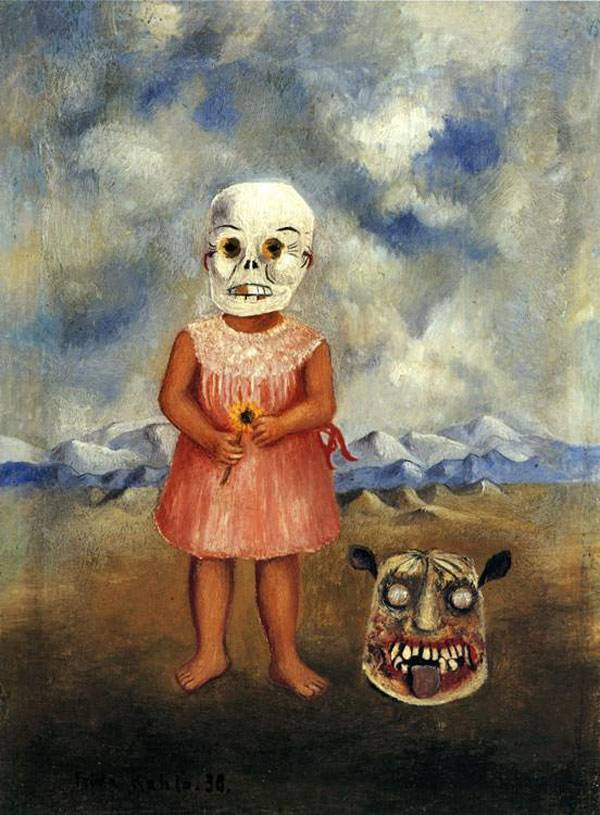 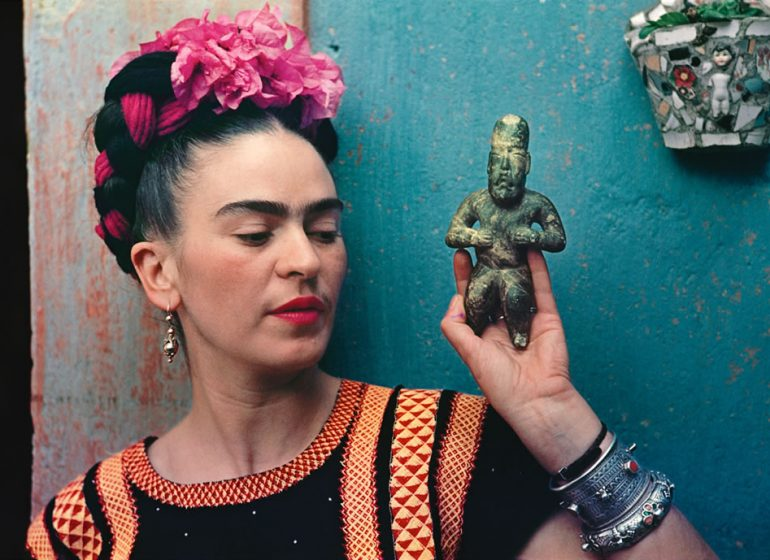 Дівчинка з маскою смерті,1938
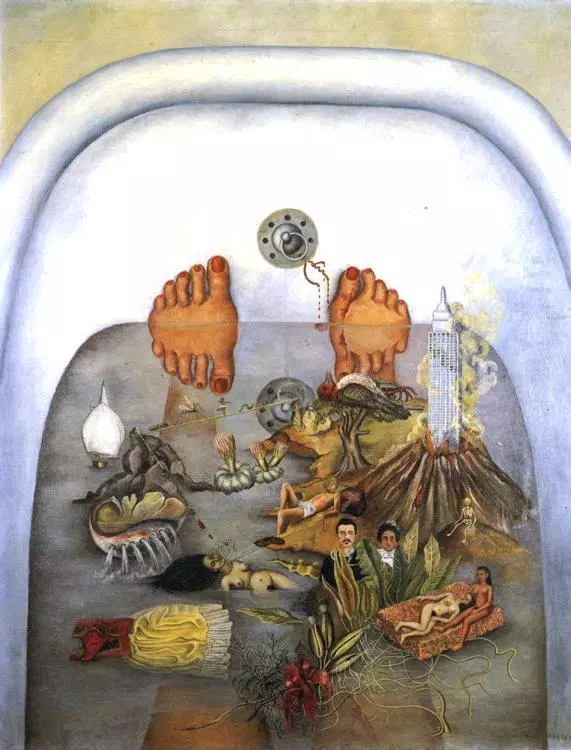 Автопортрет «Рама», 1937
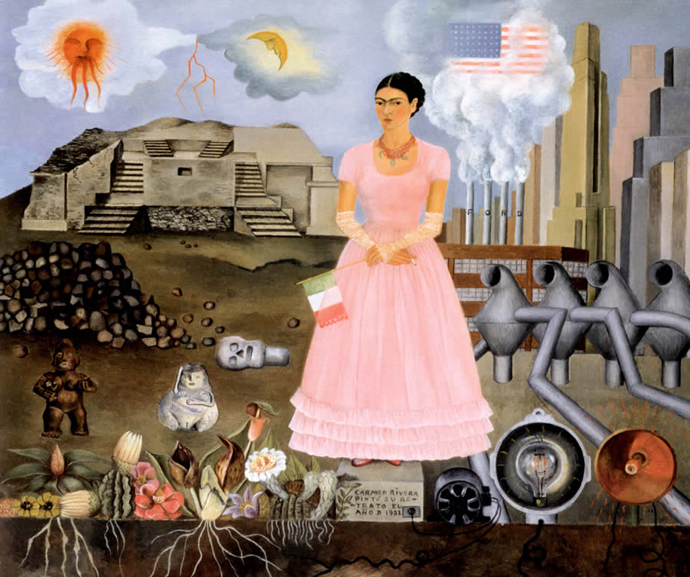 Що мені дала вода,1938
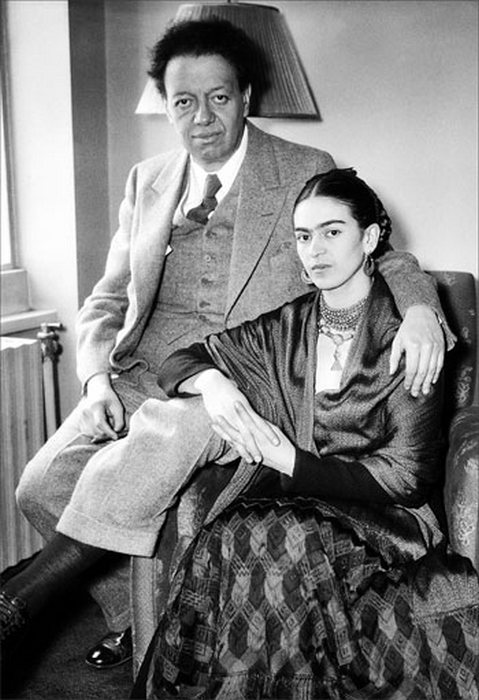 Мистецький тандем
Чоловік - відомий мексиканський художник Дієго Рівера. Вони познайомилися, коли вона здобувала освіту
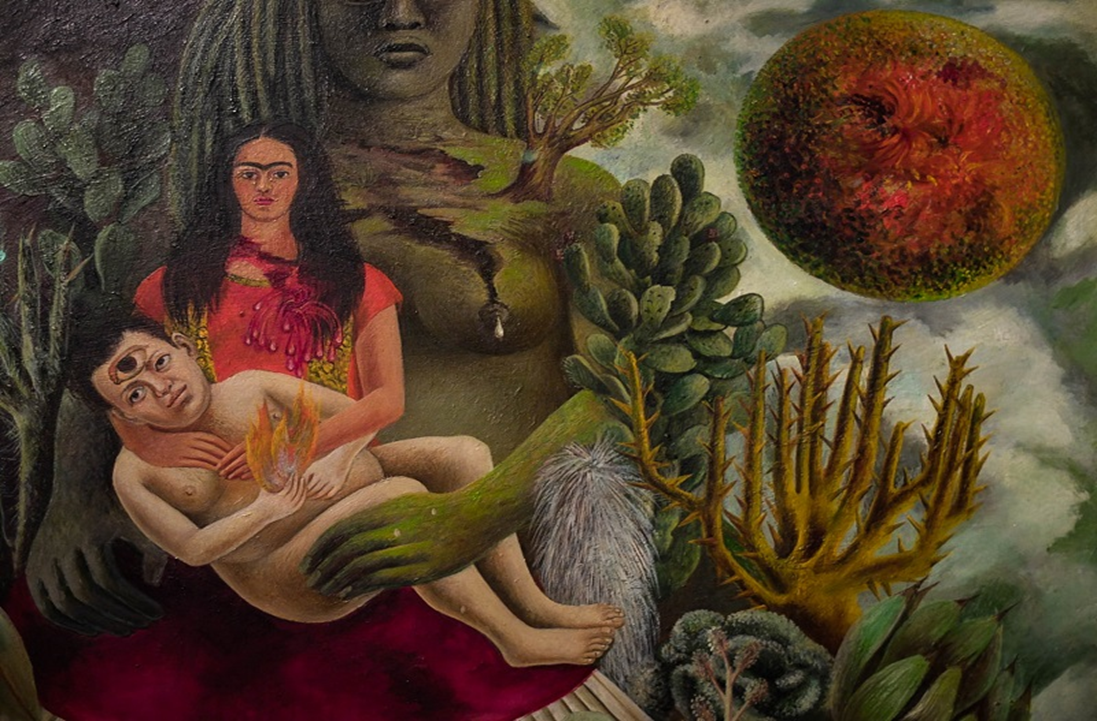 Їх бурхливе спільне життя стане легендою. Через багато років Фріда говоритиме: 
«У моєму Житті було дві аварії: 
одна - коли автобус врізався в трамвай, 
інша - це Дієго».
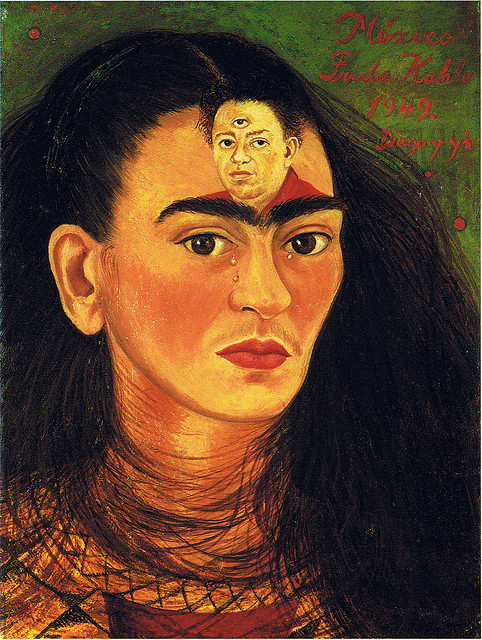 Саме Кало стала першою латиноамериканською художницею, вартість творів якої перевищували 
1 мільйон доларів. 
Її робота «Дієго і я» 
у 1990 році пішла 
з молотка 
за 1,4 млн
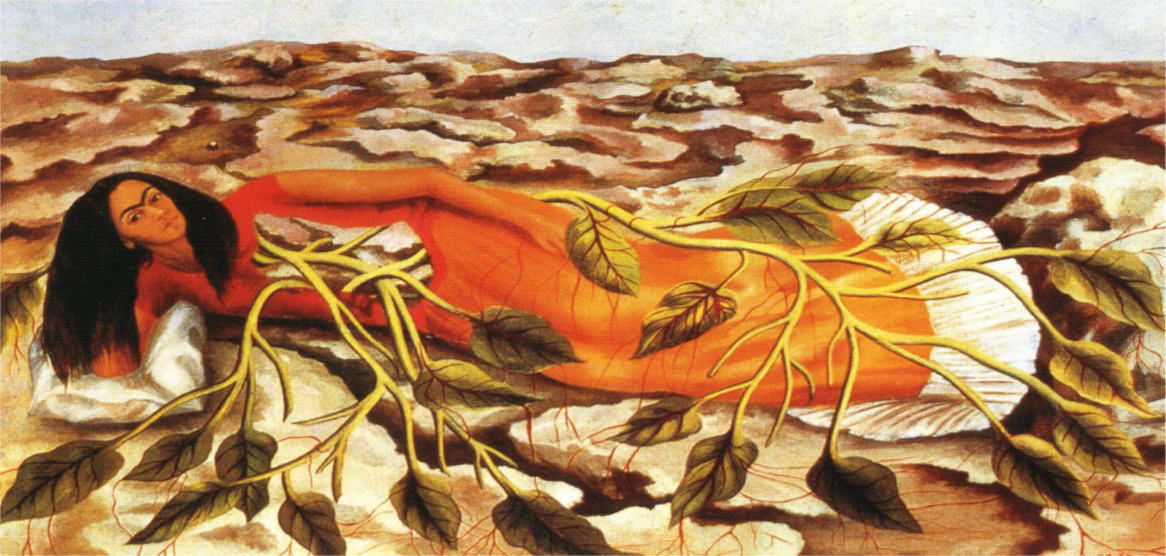 Я ніколи не малюю сни чи кошмари. Я малюю свою реальність…
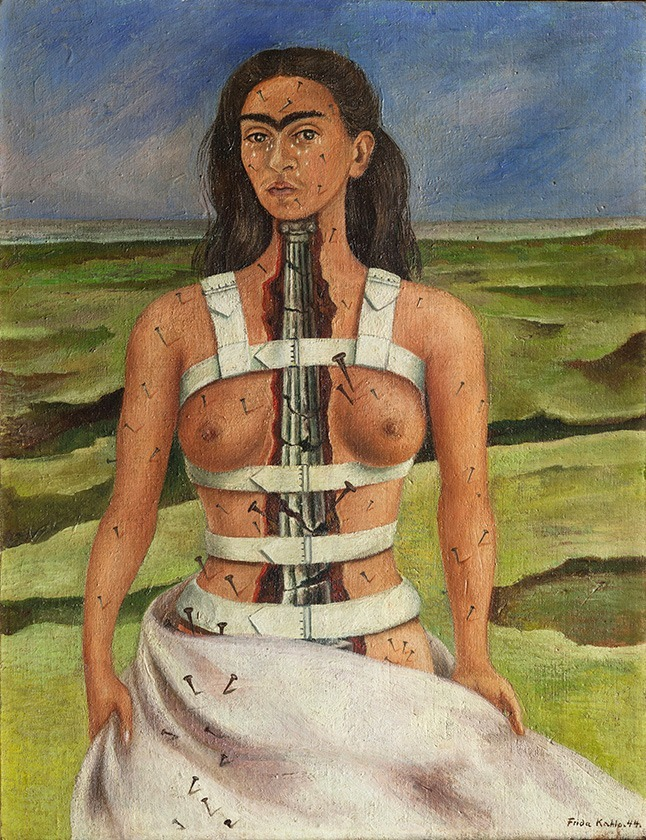 Коріння,1943
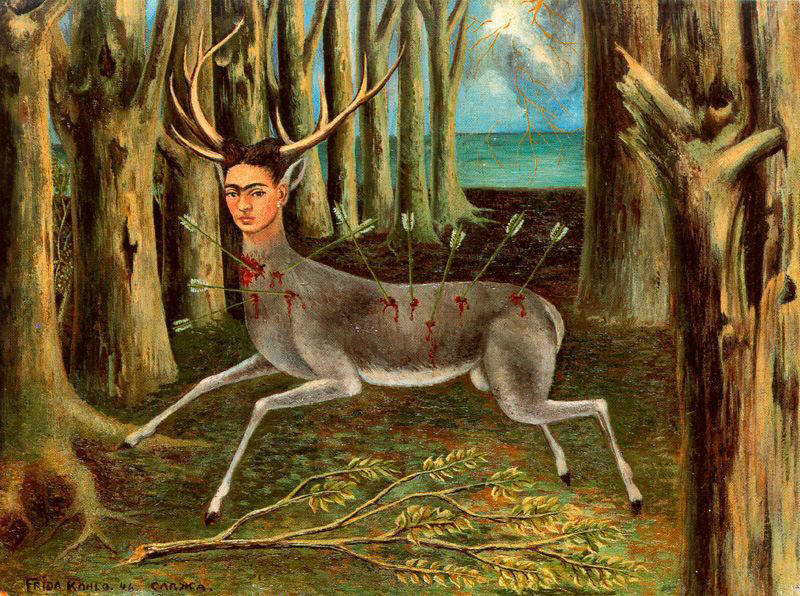 Зламана колона, 1944
Поранений олень,1946
Дякую за увагу